«Big data» for the Sustainable growth of the Mediterranean
Bologna., 8 Febbraio 2017

Prof. Patrizio Bianchi, 
Regional Minister of  EU policies for development, educational and vocational training, university research and employment
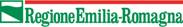 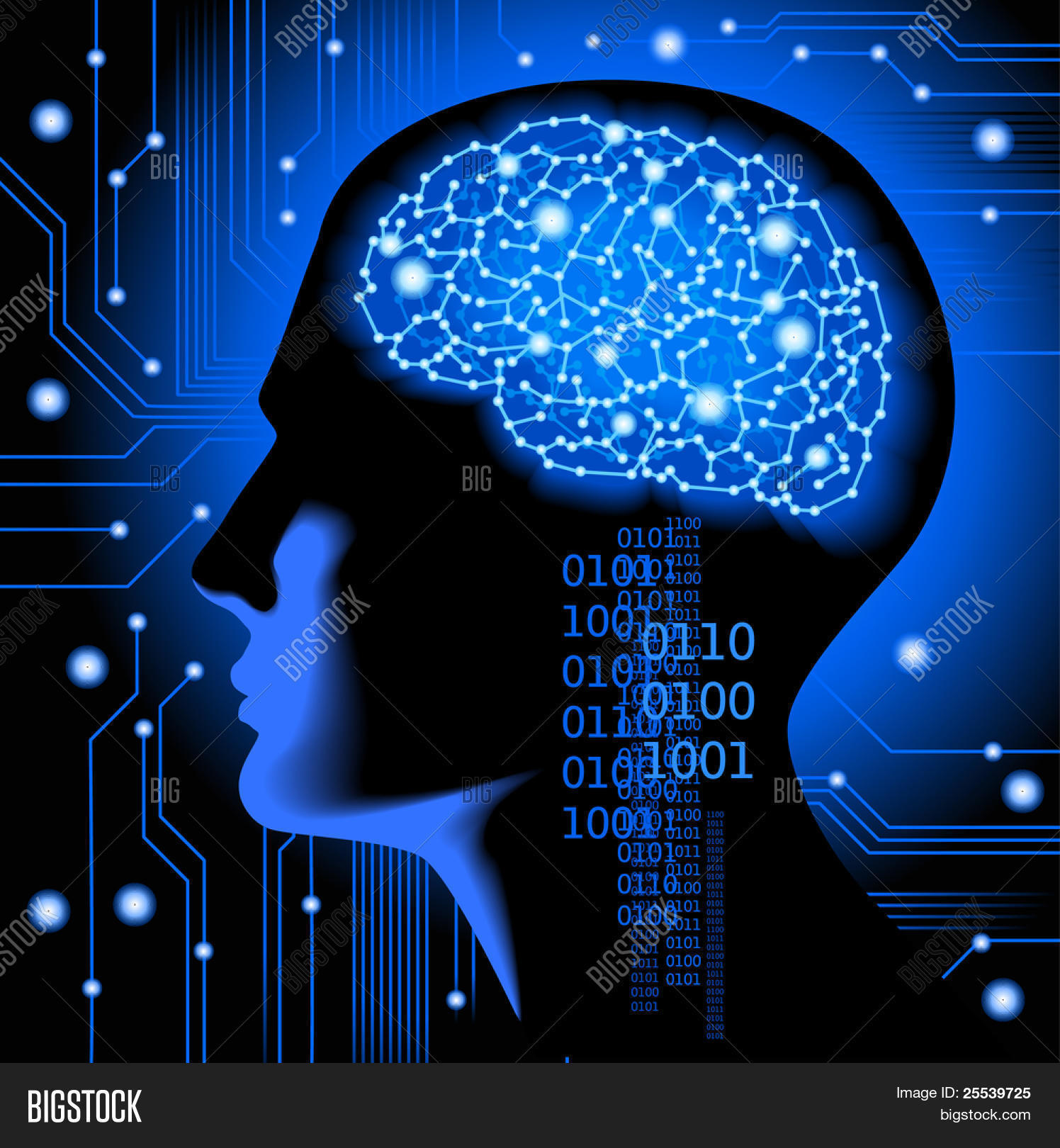 A new science & tech revolution is changing the world economy and society
BIG DATA for life and community
Data science – big data is the new science approach framing all the technological development in the future

To be out of big data development means to be at the margin of the future development

Mediterranean and MP Regions must be active player in the development of big data to be relevant partners in the next European evolution
A new approach to Cohesion Policy
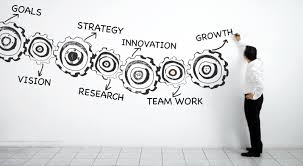 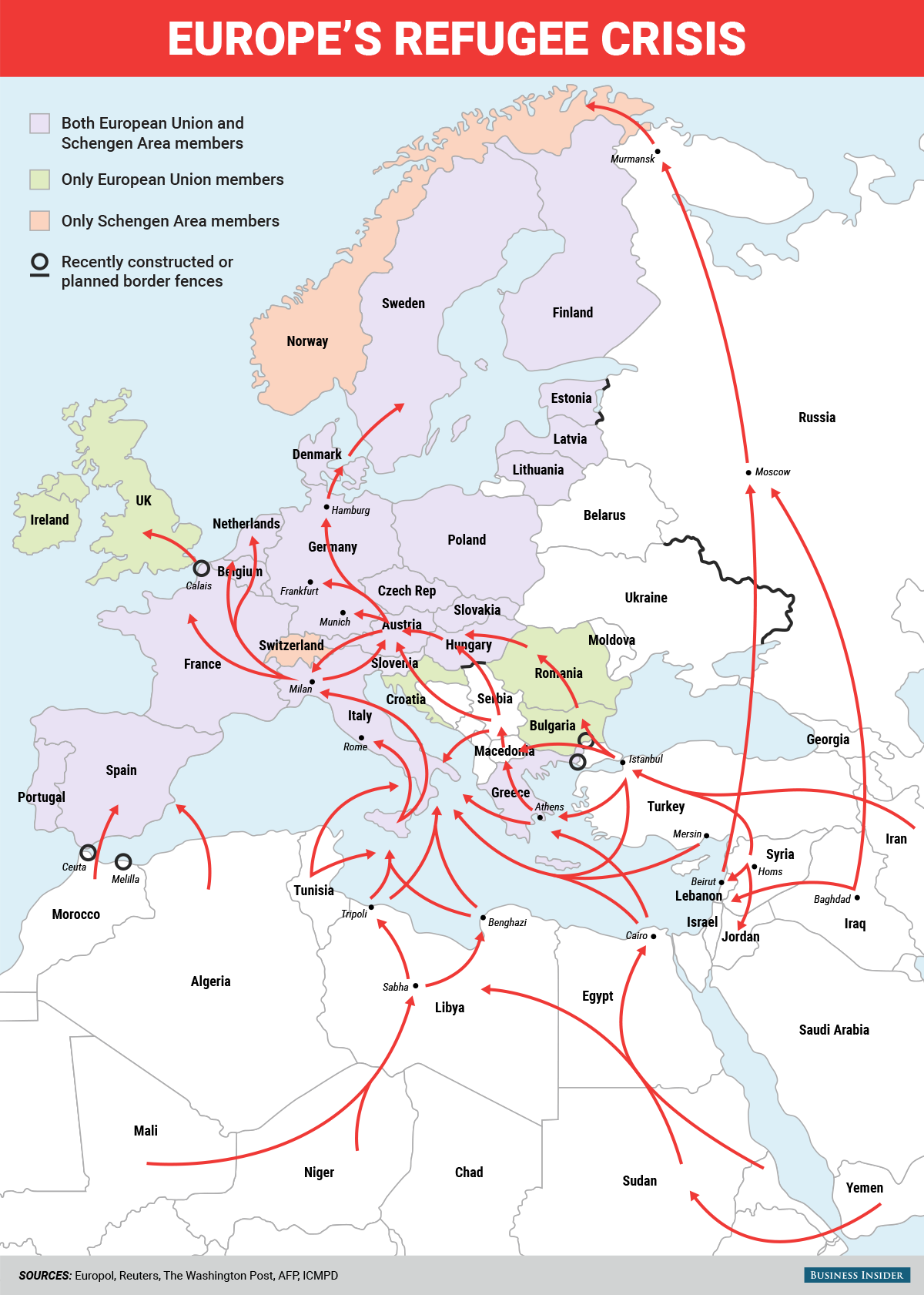 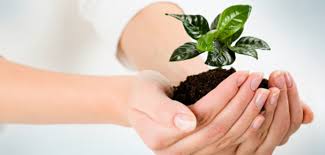 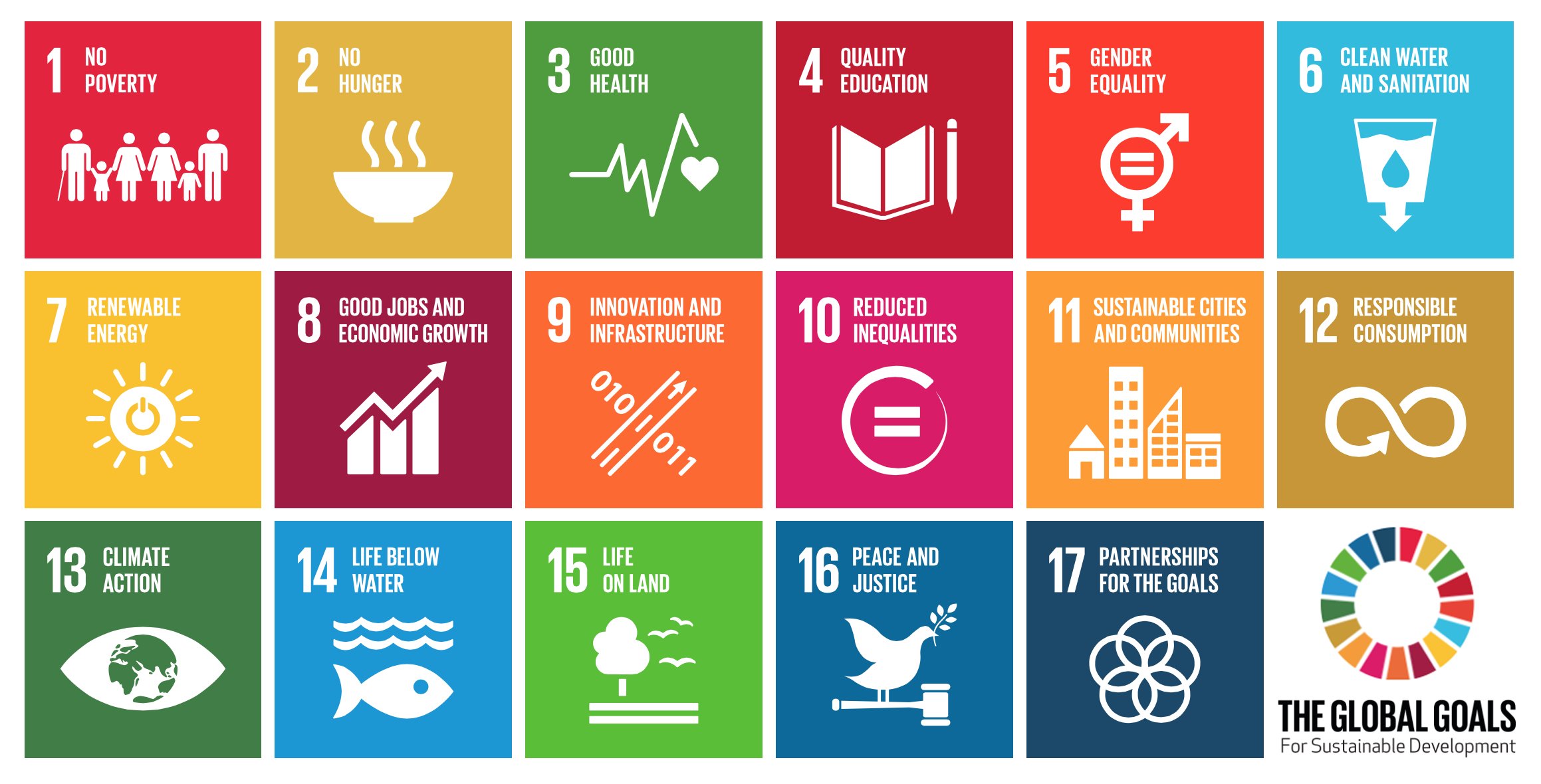 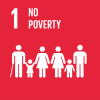 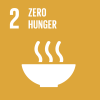 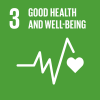 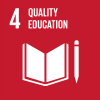 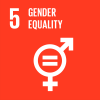 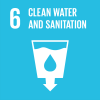 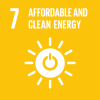 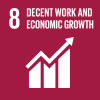 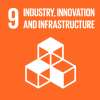 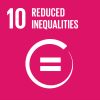 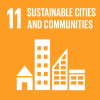 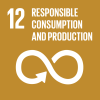 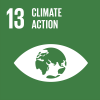 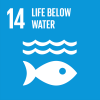 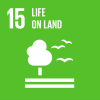 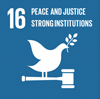 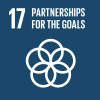 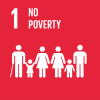 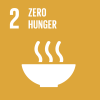 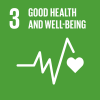 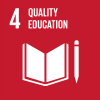 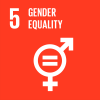 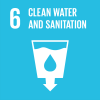 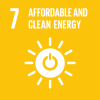 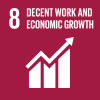 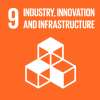 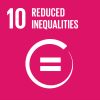 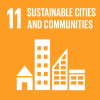 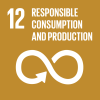 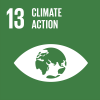 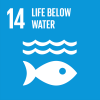 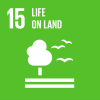 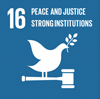 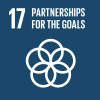 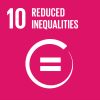 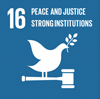 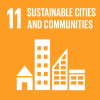 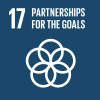 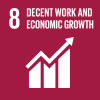 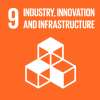 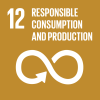 economic
political
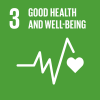 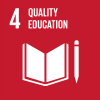 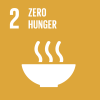 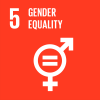 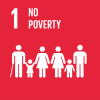 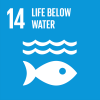 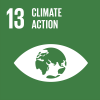 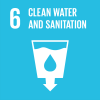 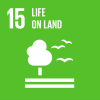 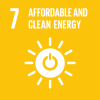 Environmental
social
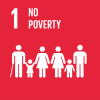 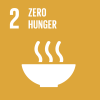 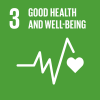 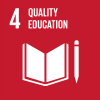 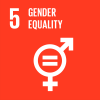 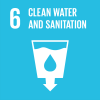 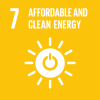 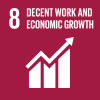 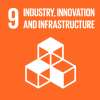 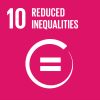 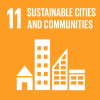 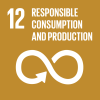 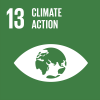 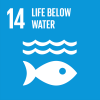 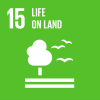 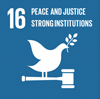 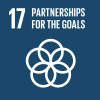 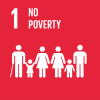 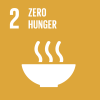 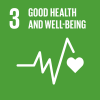 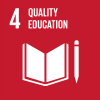 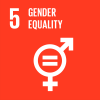 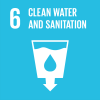 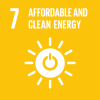 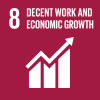 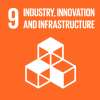 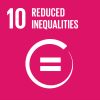 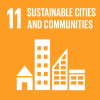 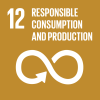 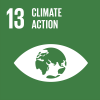 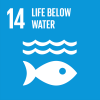 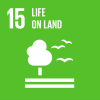 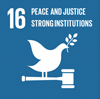 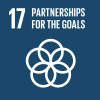 economic
political
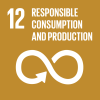 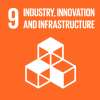 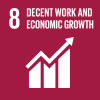 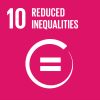 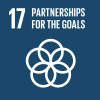 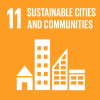 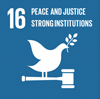 And all these challenges are crucial for the development of Mediterranean macroregion
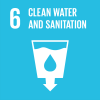 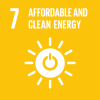 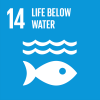 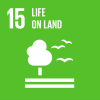 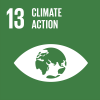 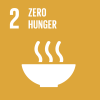 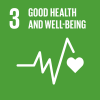 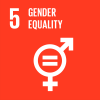 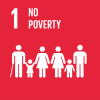 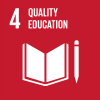 Mediterranea region: a real challenge for the future of European Union
social
Environmental
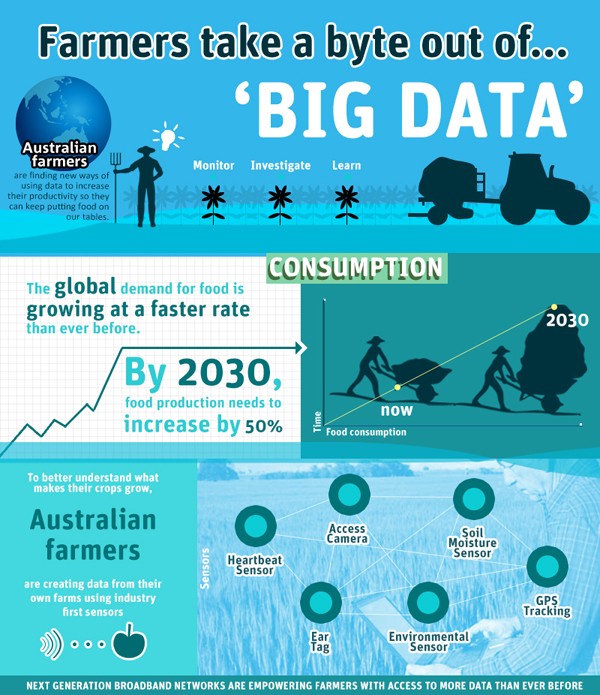 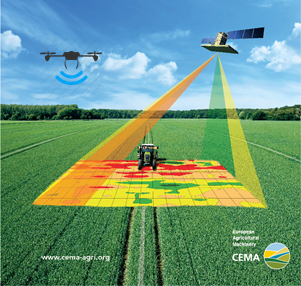 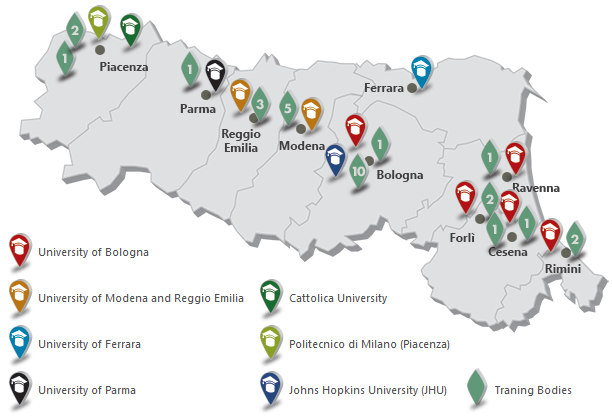 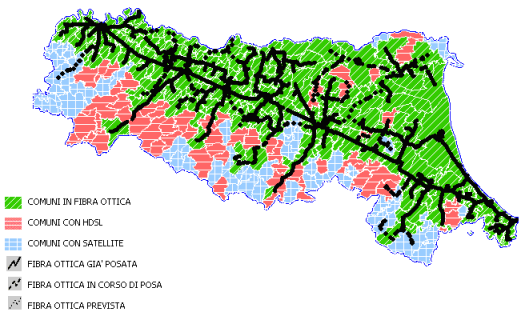 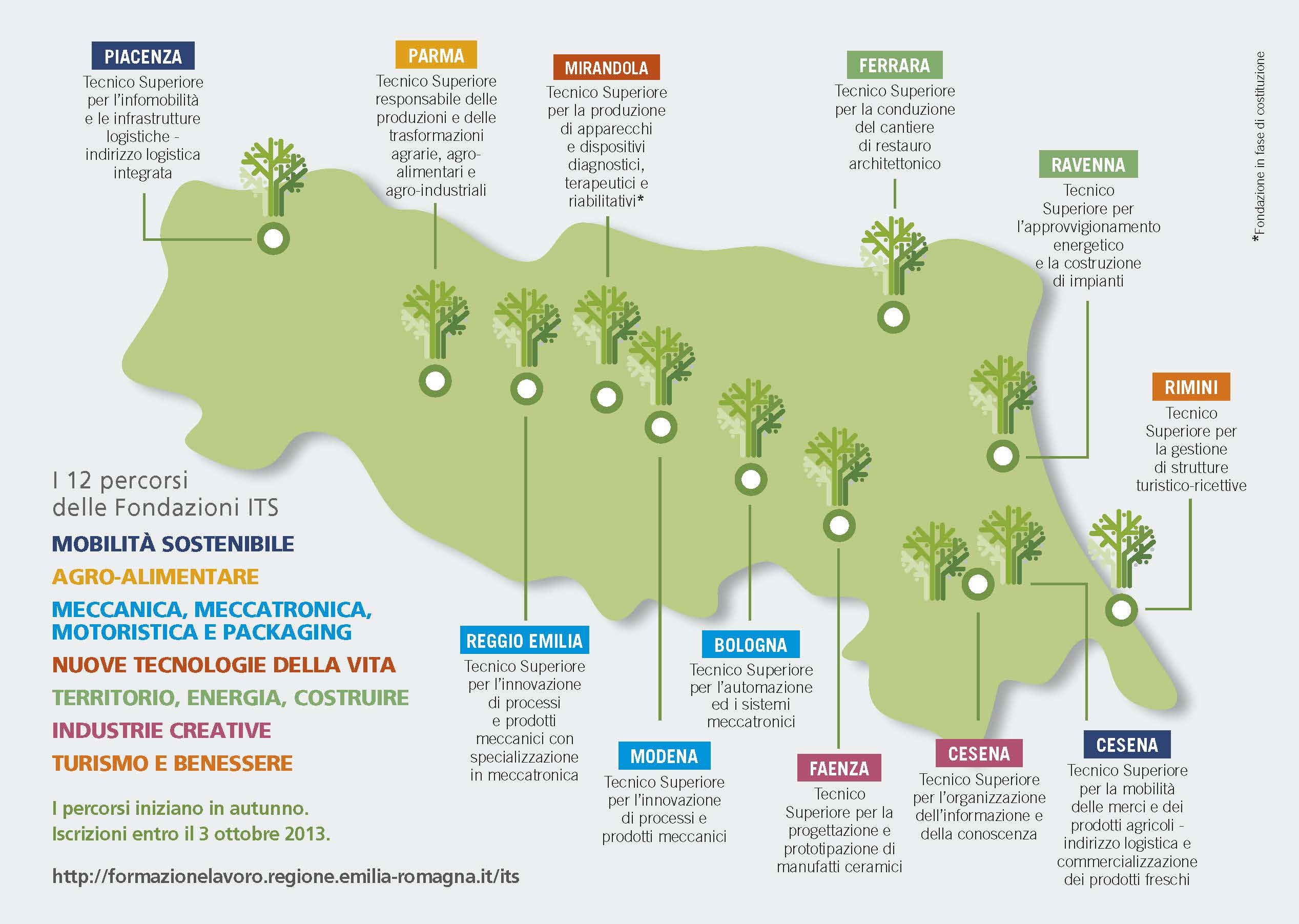 Optical Fibre Connection
HDSL connection
Satellite connection
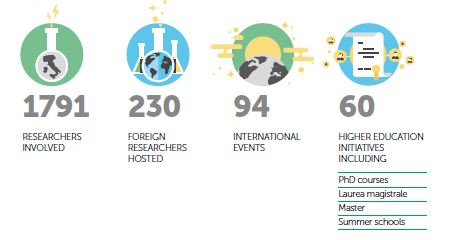 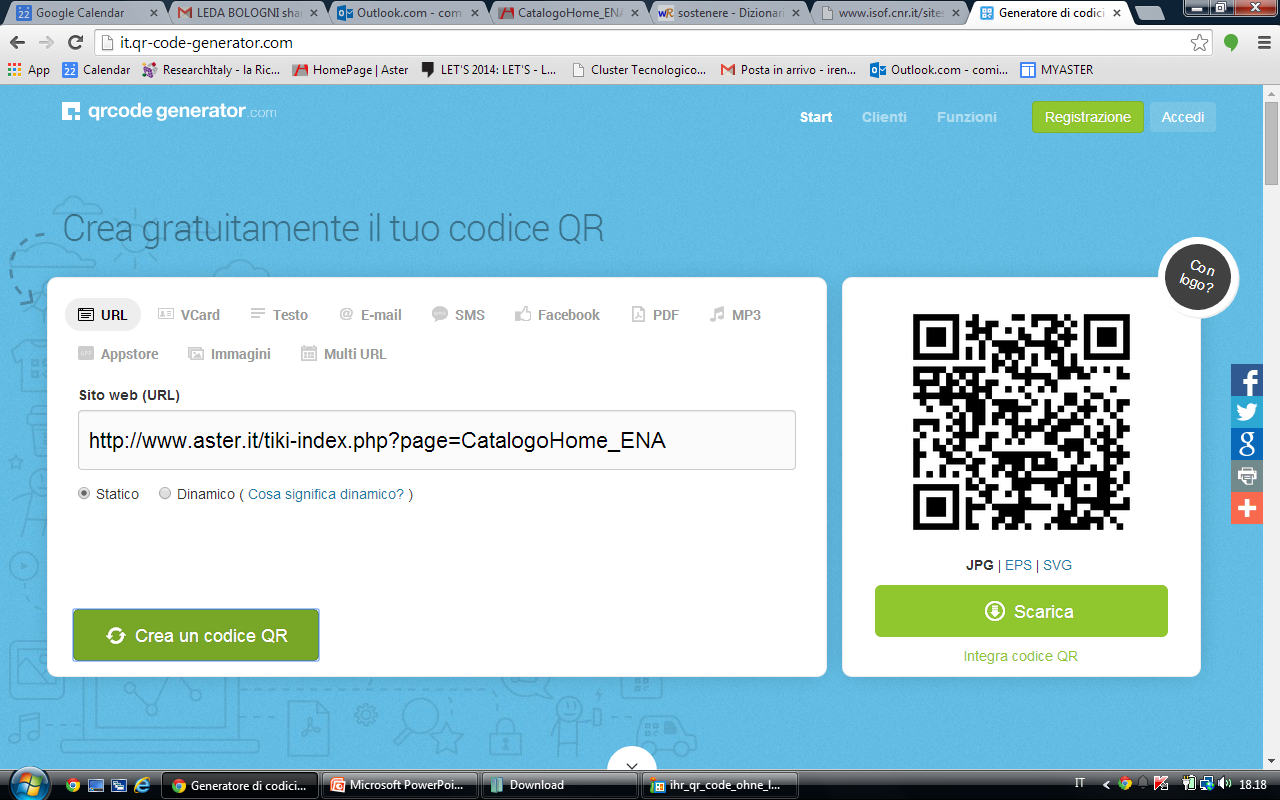 ENERGY & ENVIRONMENT
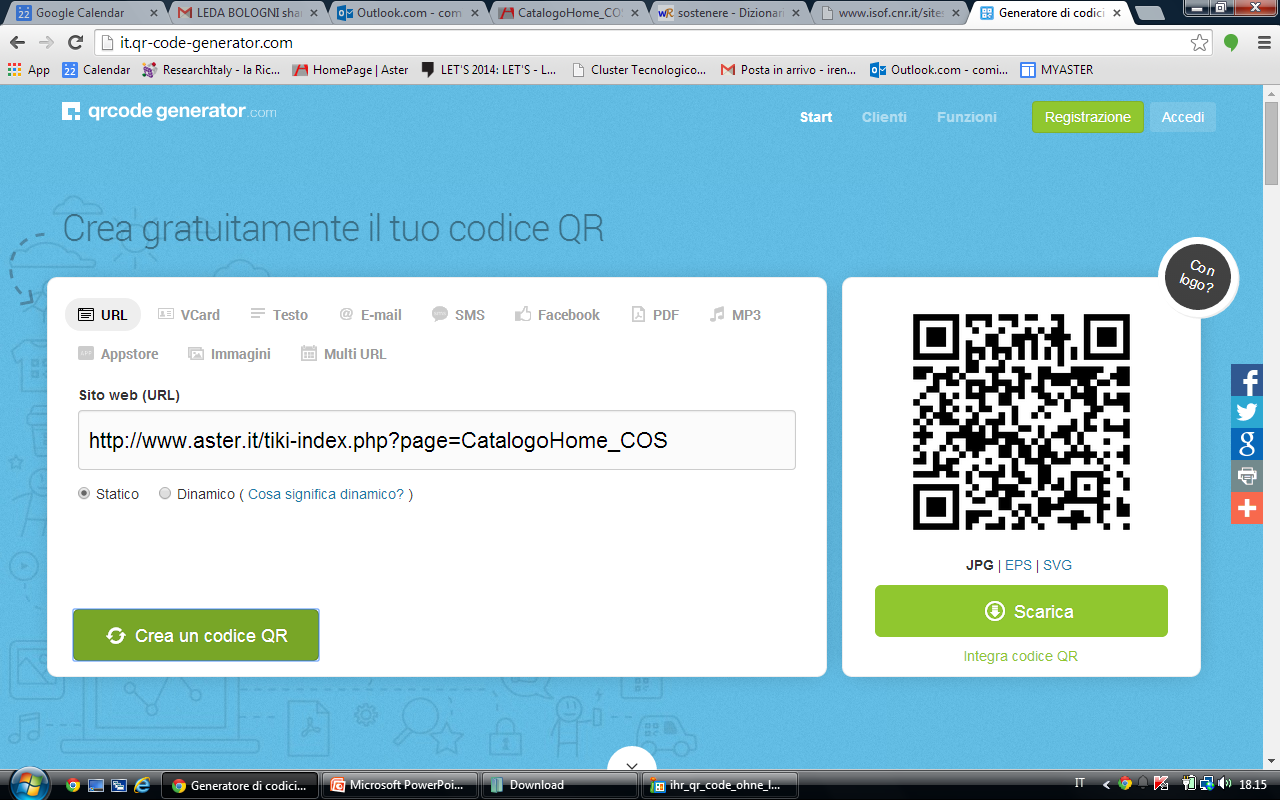 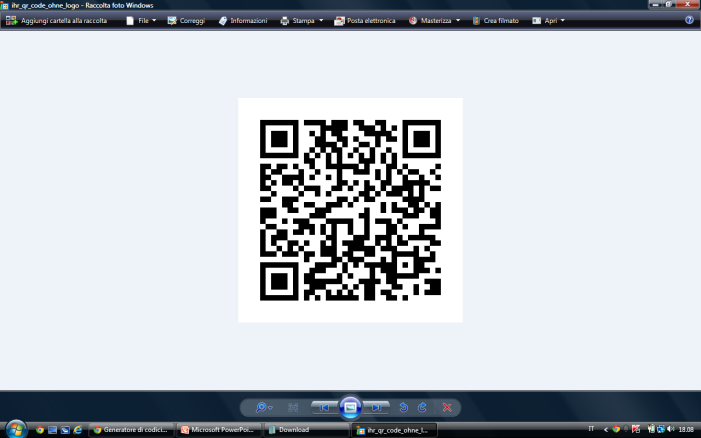 CONSTRUCTION
AGRIFOOD
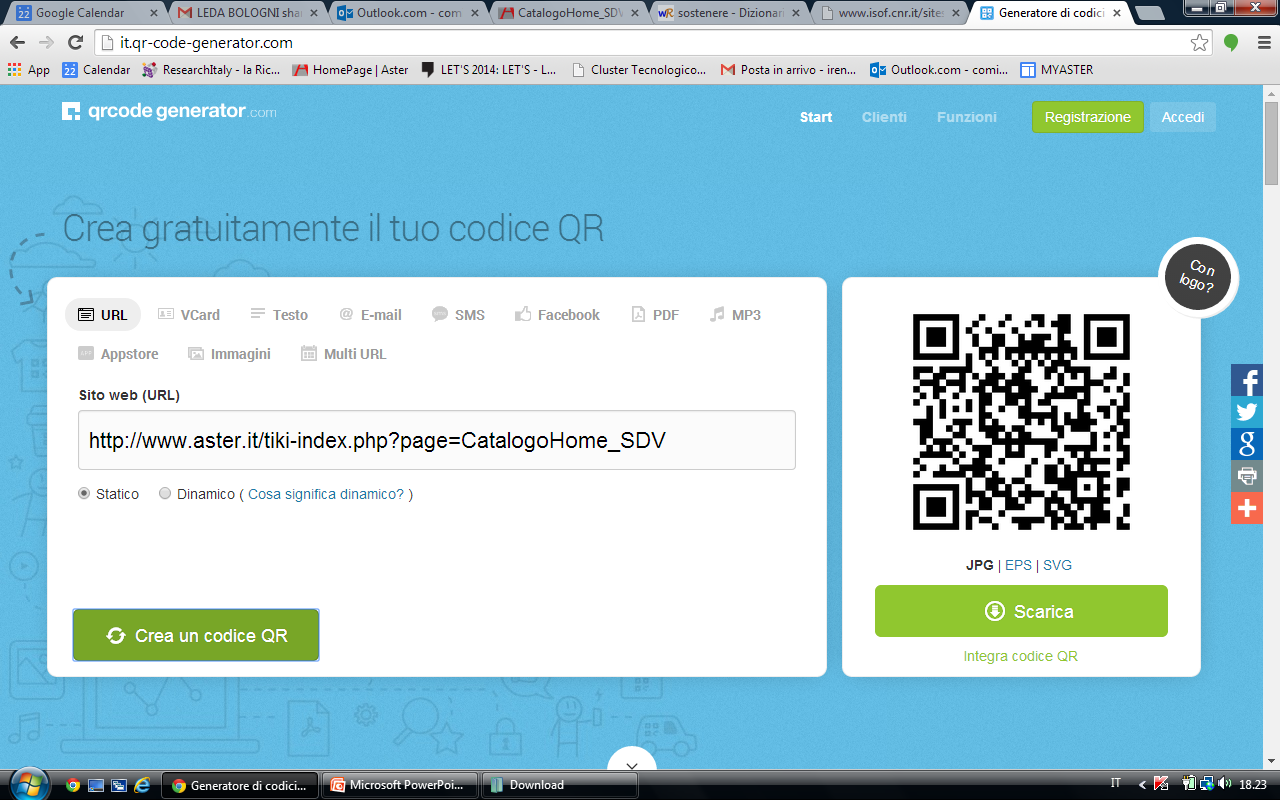 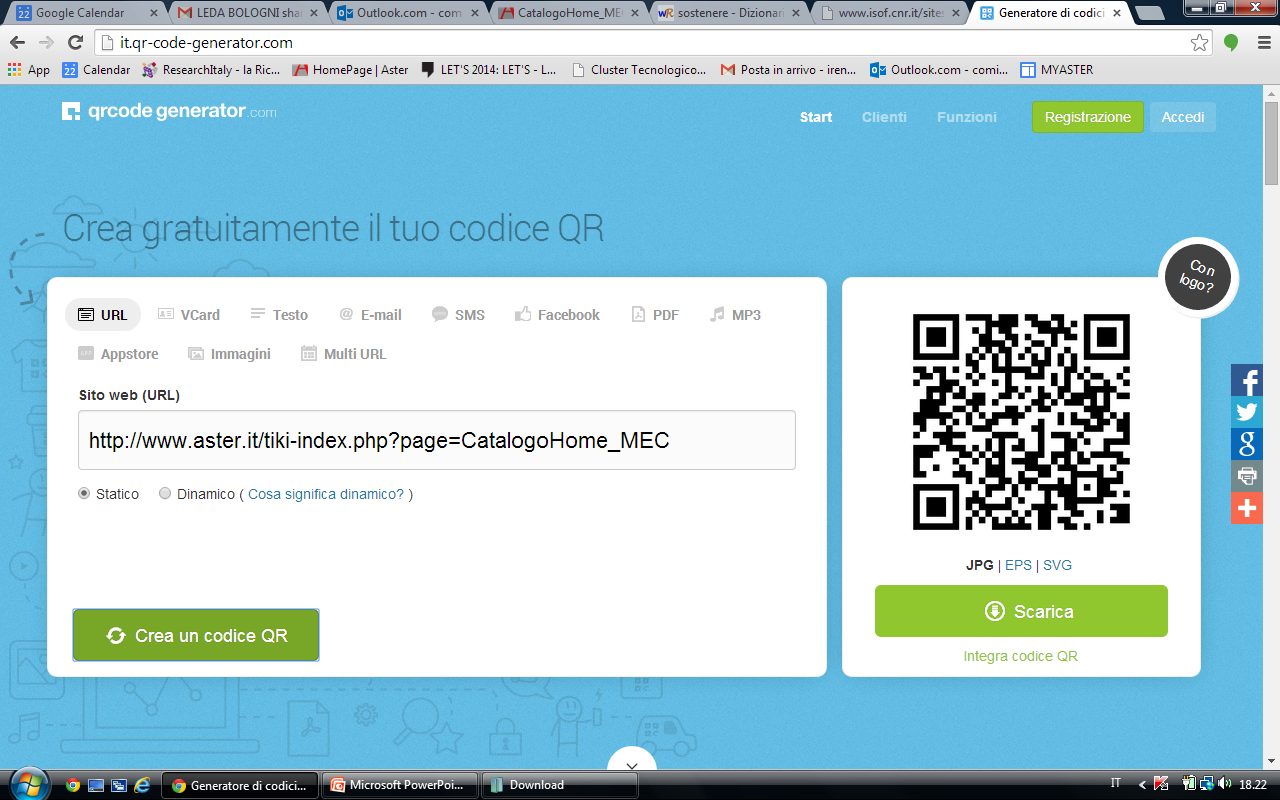 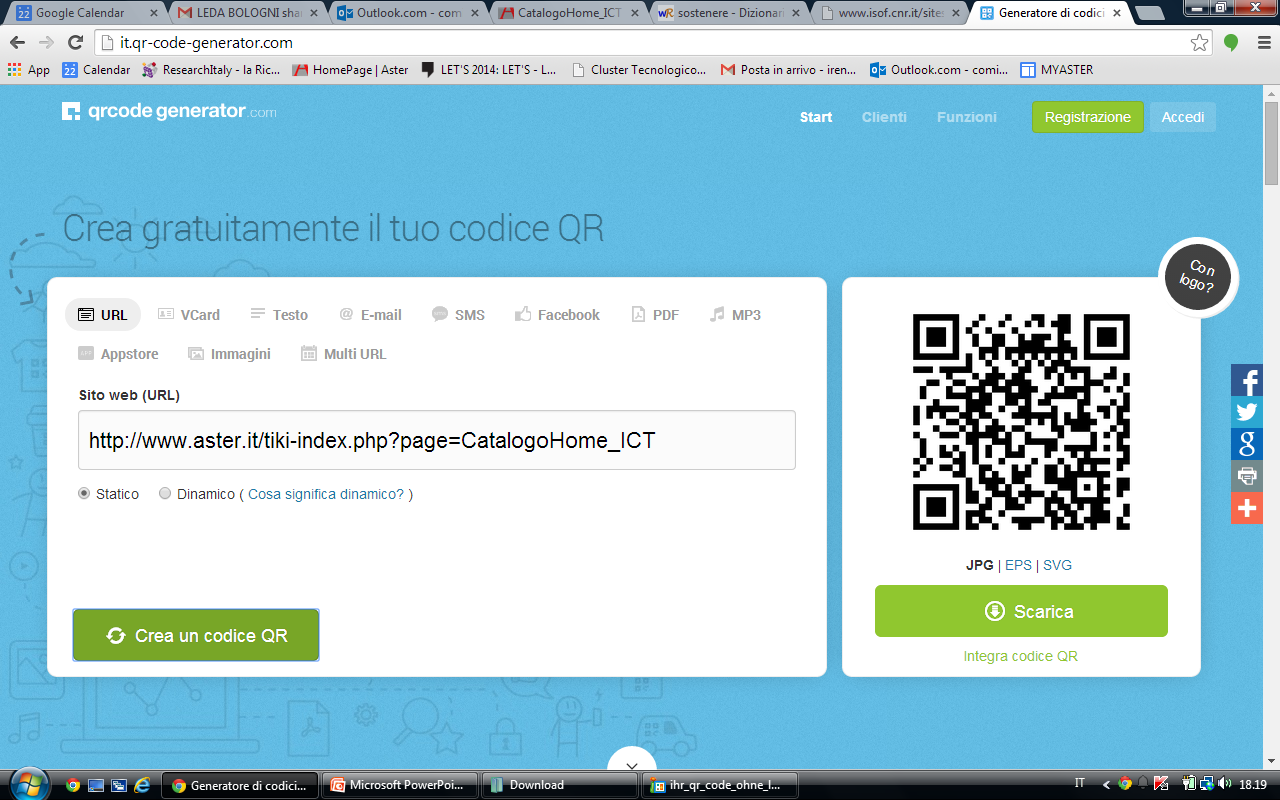 ICT & 
DESIGN
LIFE 
SCIENCE
MECHANICS & MATERIALS
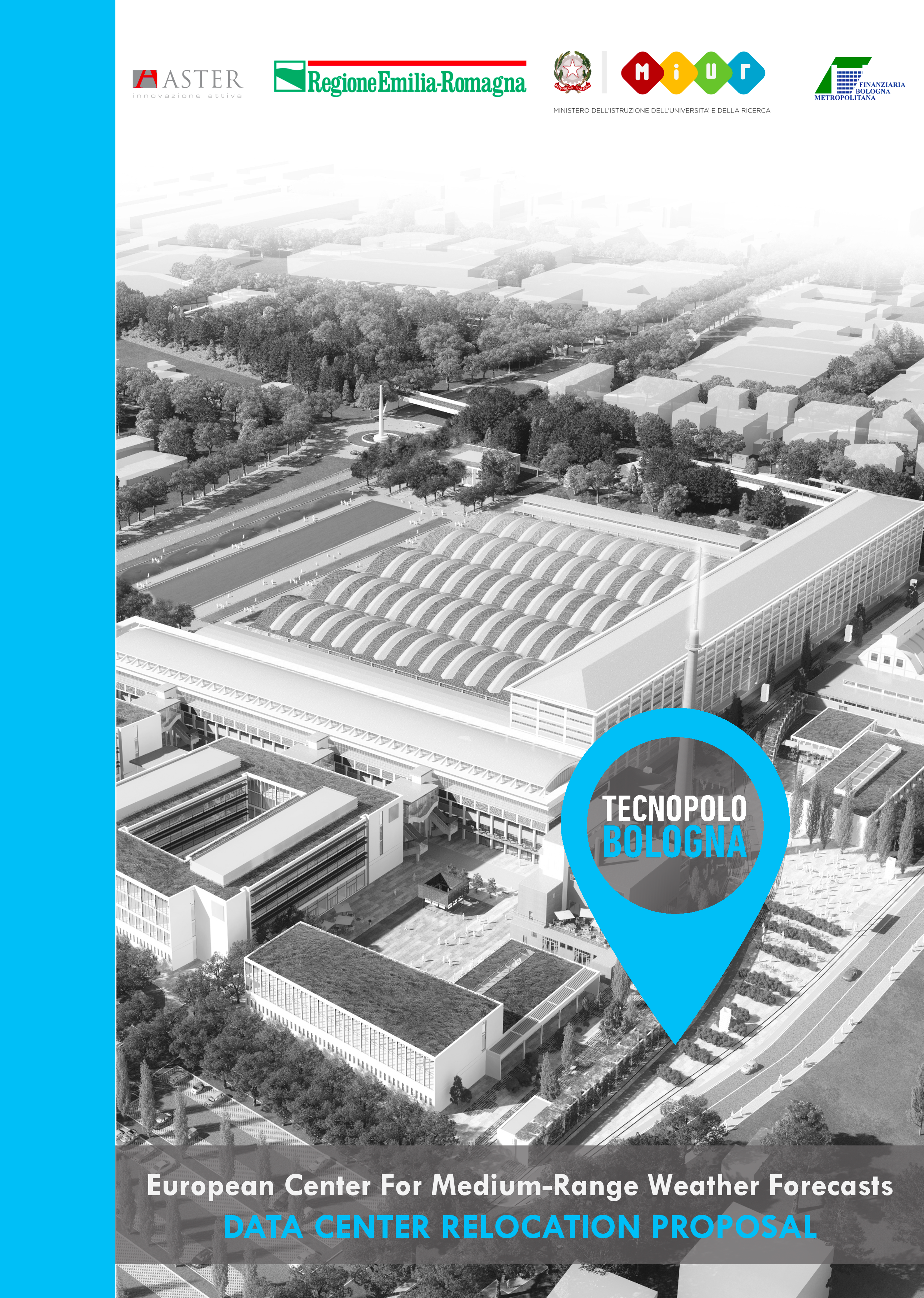 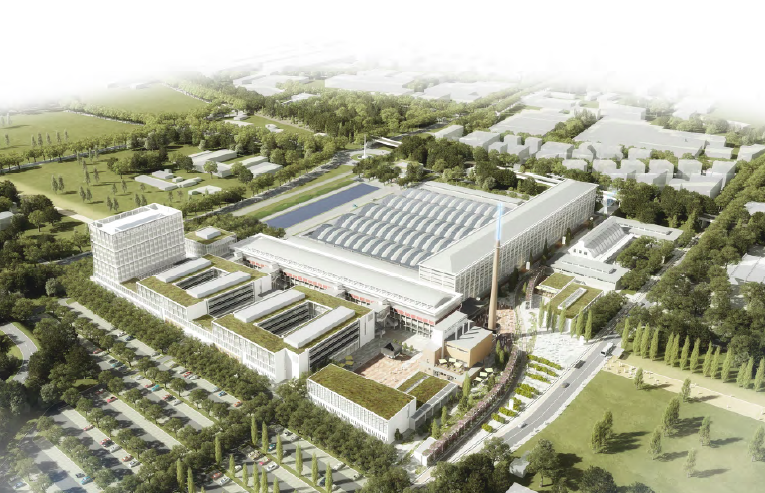 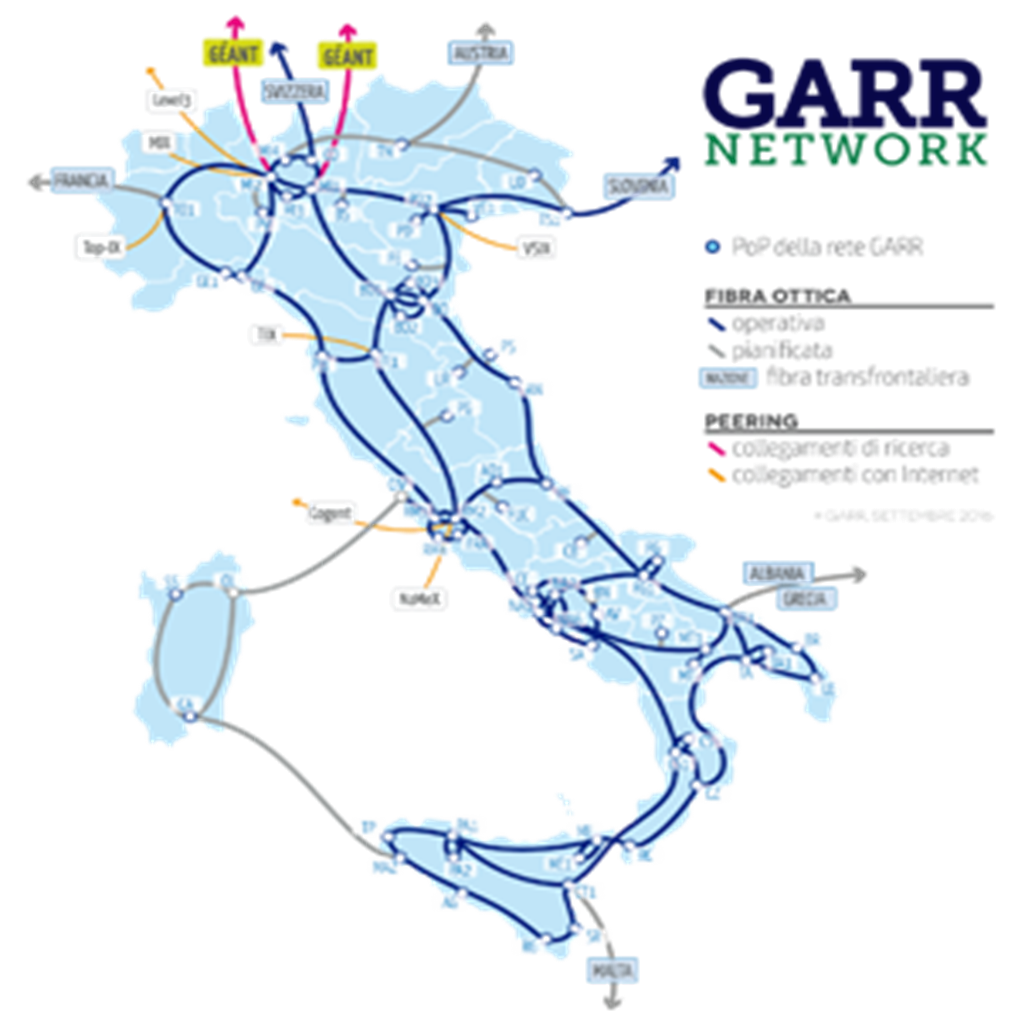 European Action
High Performance
Computering
Infrastructure 
Luxemburg,
France,
Spain,
Italy
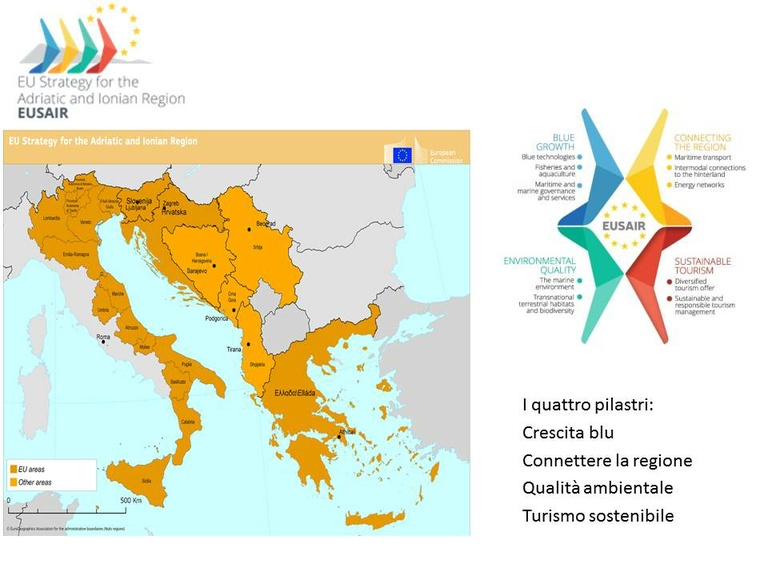 ADRION Program – 376 Projects at the first call 2016 (Emilia-Romagna managing authority data)
COMPETENCES AND SKILLS FOR DEVELOPMENT
Higher education and super academies
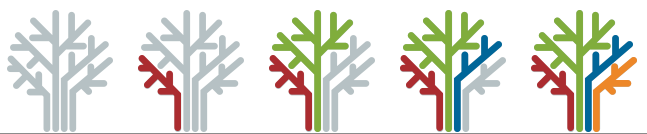 THE STRATEGIC ROLE OF EDUCATION AND PROFESSIONAL TRAINING
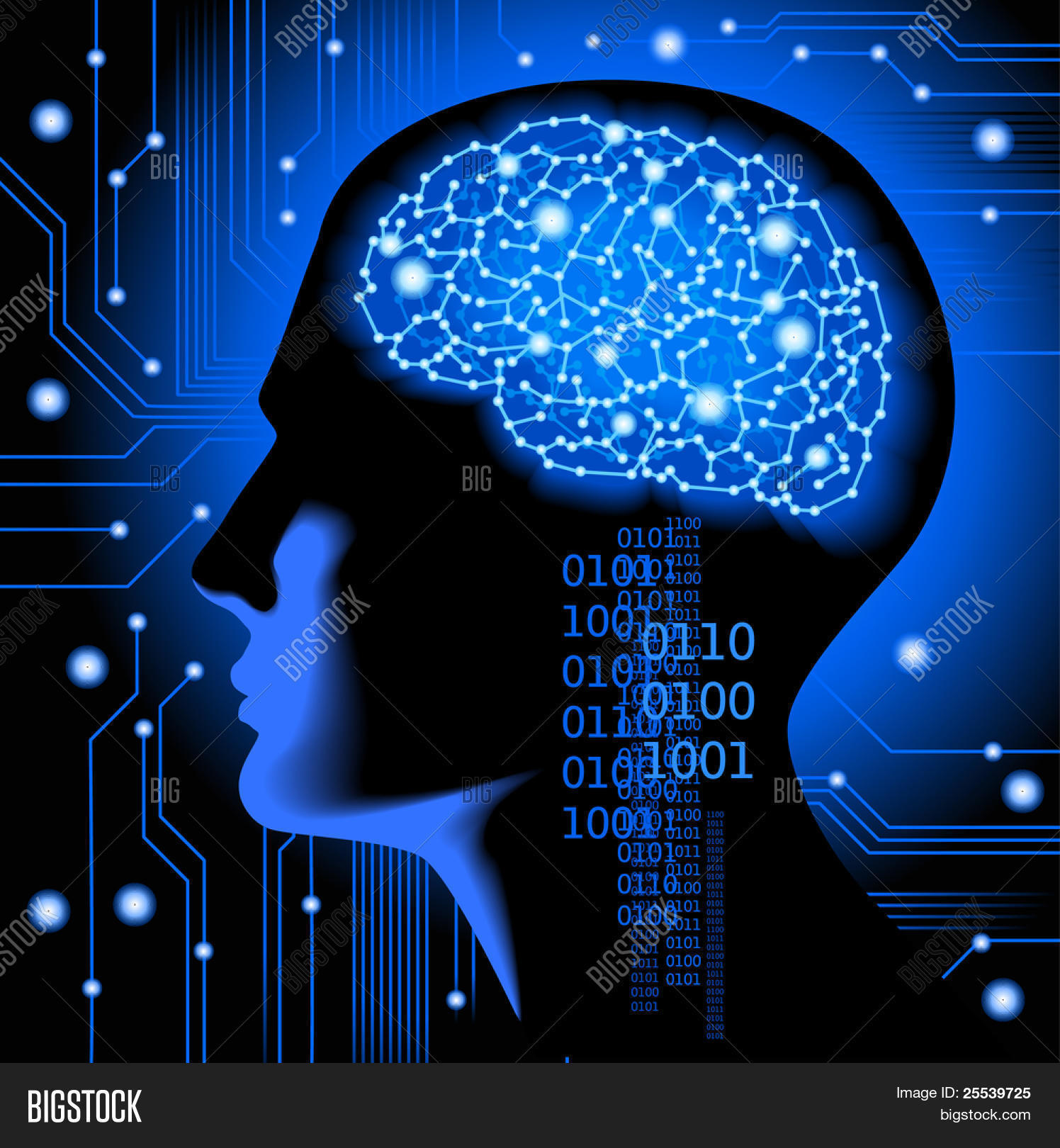 The need of infrastructuring South Europe with the new high tech connectivity
A new vision of an interconnected Mediterranean Sea to repositioning South Europe at the Center of EU vision
A crucial role of the Regions to design and implement a new perspective for Europe
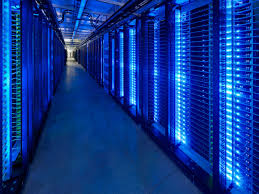 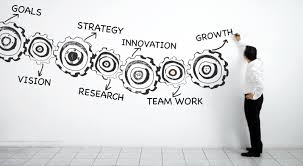 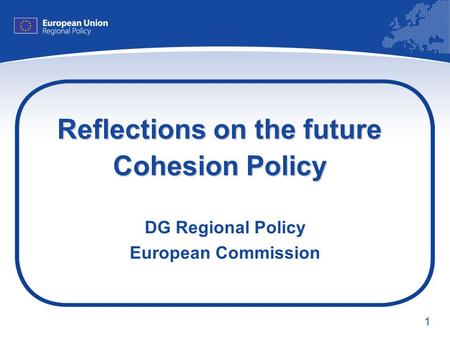 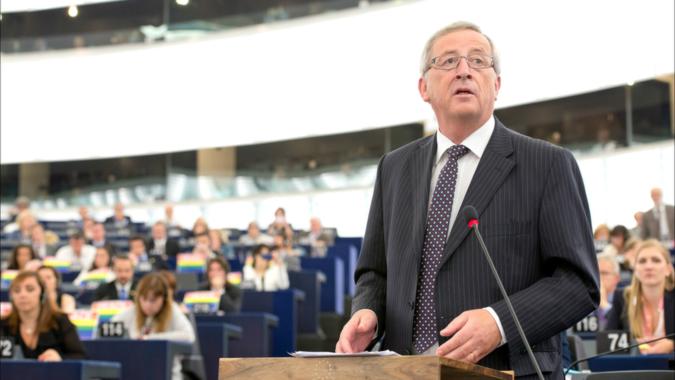 but
In the 10 priorities of the 2017 EU program there is no reference to science and tech development
There are no reference to cohesion policies
No reference to the role of the Regions
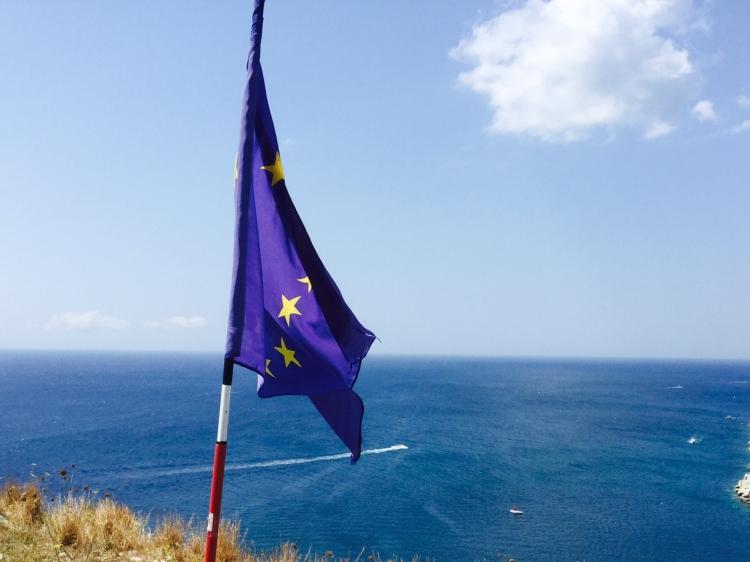 Relaunching cohesion policy toward research infrastructure in the European Regions
A CRPM position on the 10 Priorities of the 2017 EU Program (cambiare)
Mr Patrizio Bianchi, 
Regional Minister of Emilia-Romagna (IT)
 EU policies for development, educational and vocational training, university research and employment




www.regione.Emilia-Romagna.it
Patrizio.Bianchi@regione.Emilia-Romagna.it
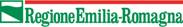